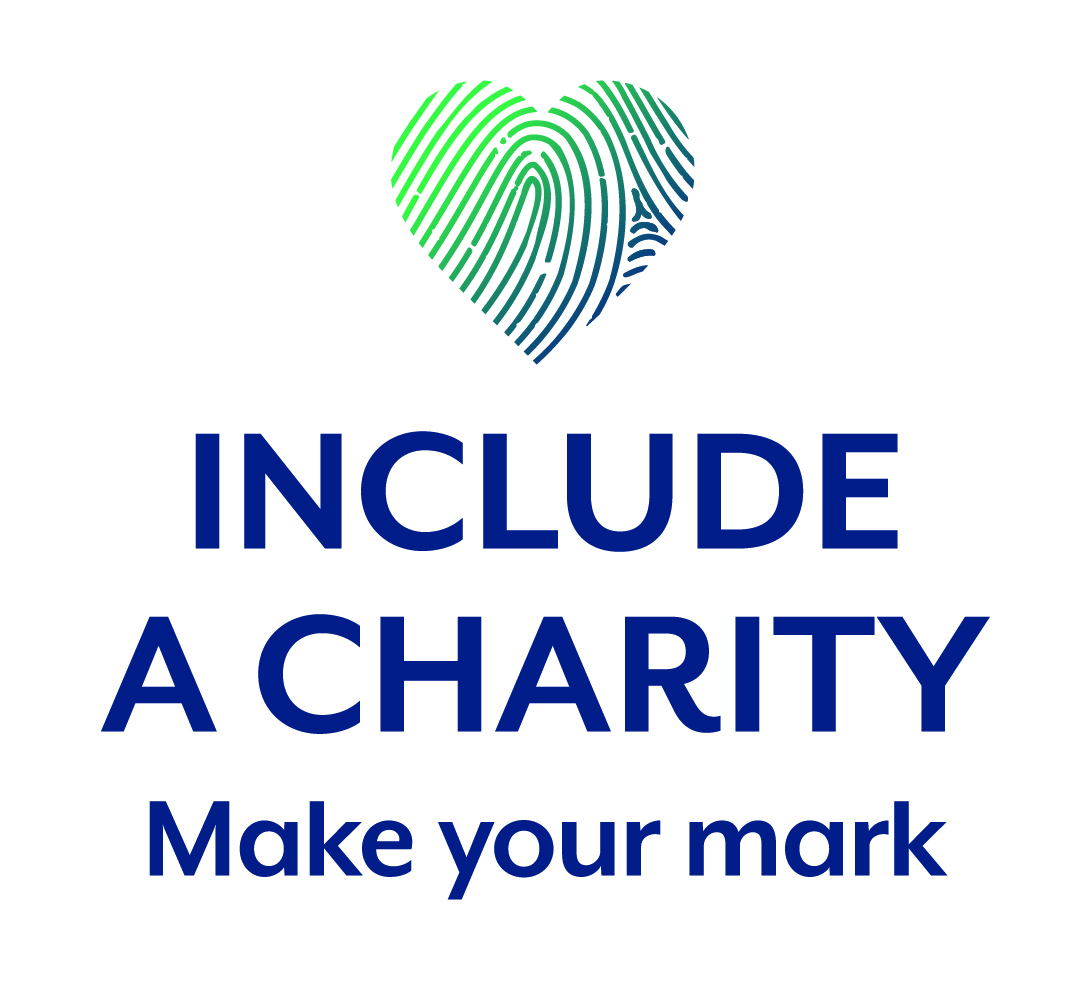 Social Media and Website
2023 Analytics
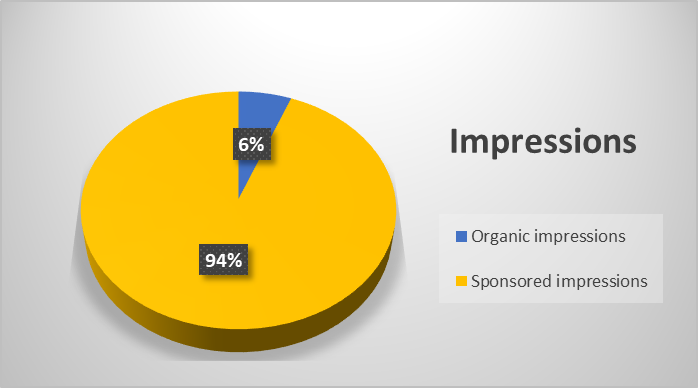 Where impressions come from:
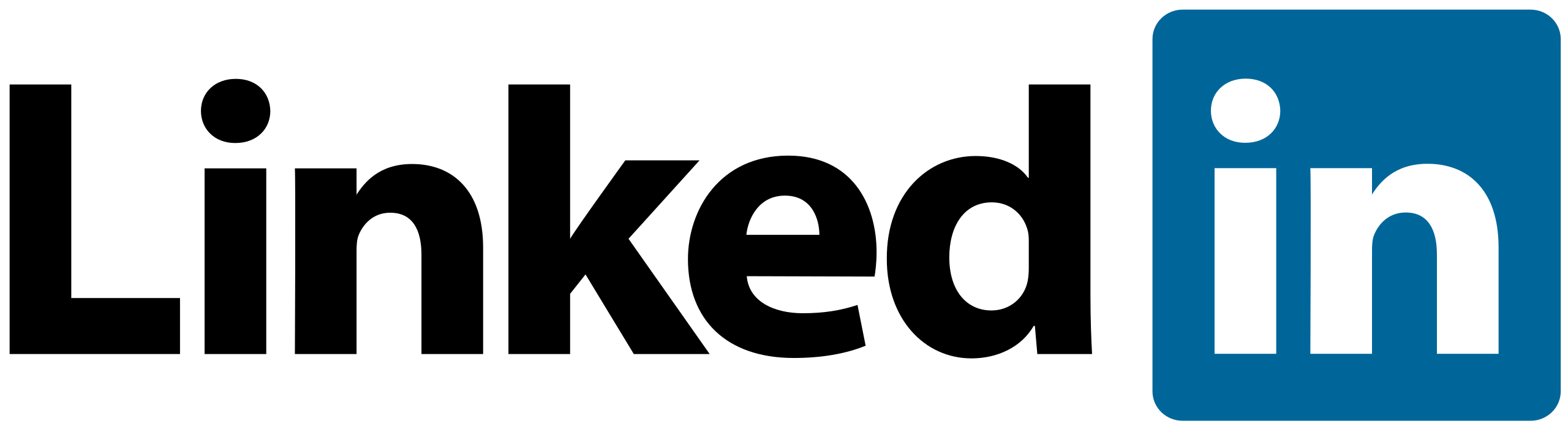 307,721 impressions
889 page views
394 unique visitors
644 reactions
54 comments
69 reposts
Organic
Sponsored
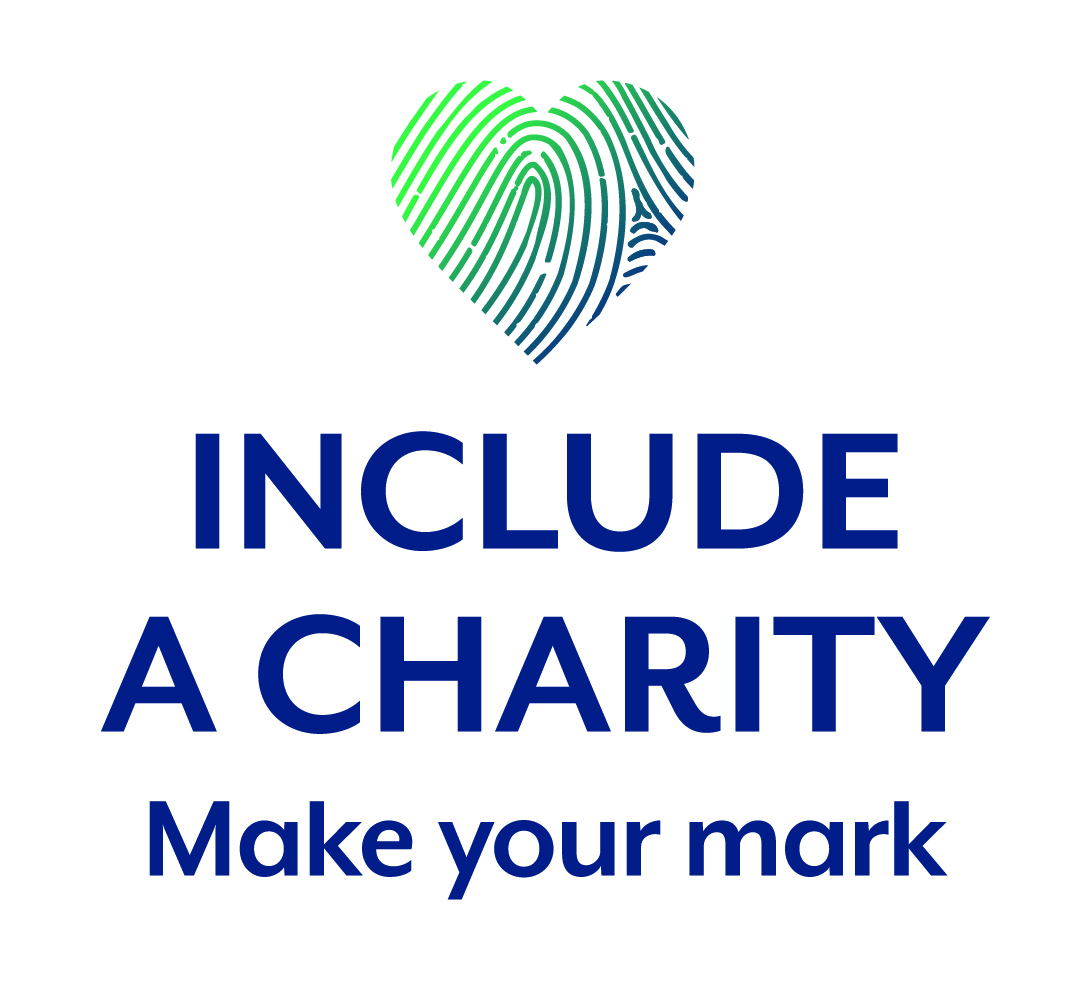 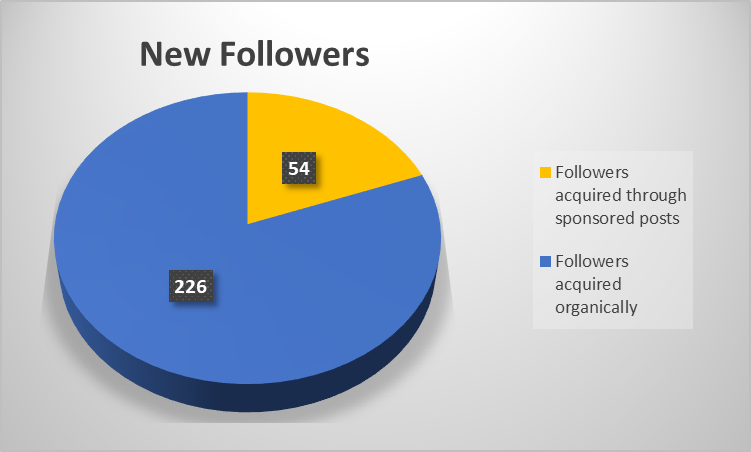 Followers
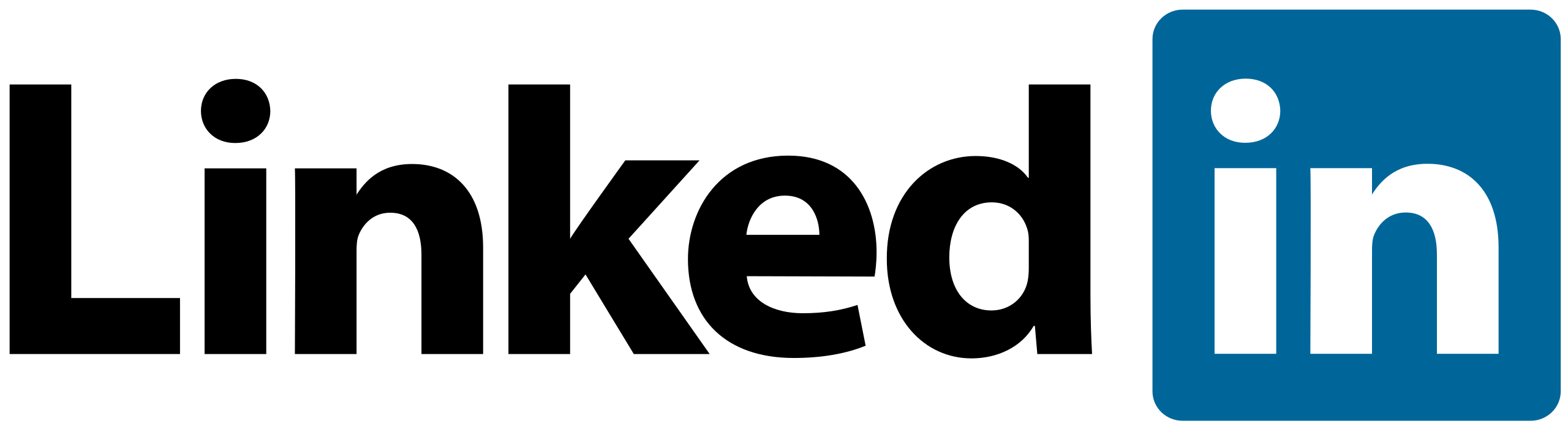 Acquired from sponsored posts
1,076 followers
280 new followers in 2023
17 followers in the Legal sector
Acquired organically
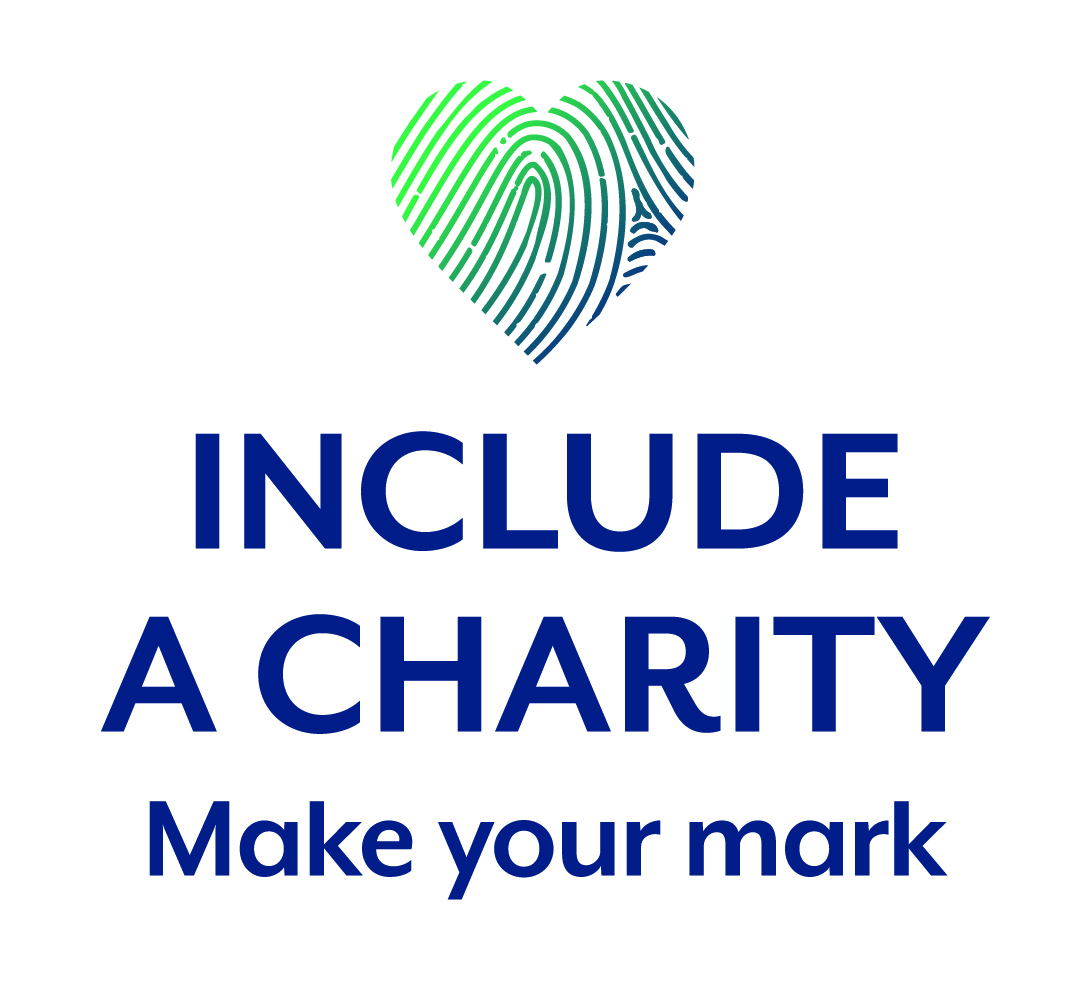 IAC Week sponsored posts
impact of sponsored posts
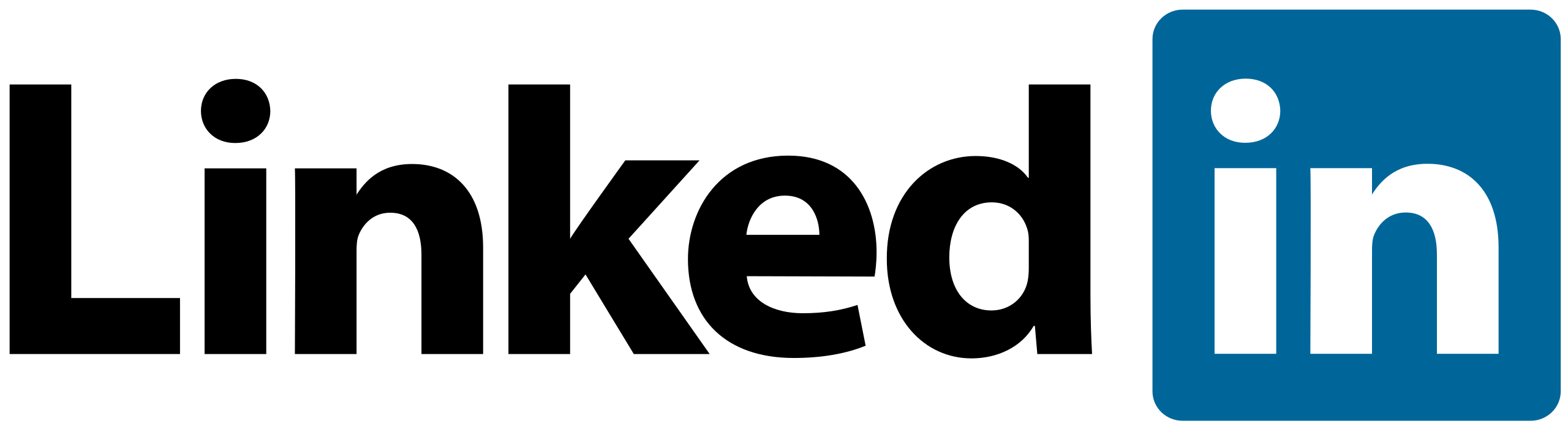 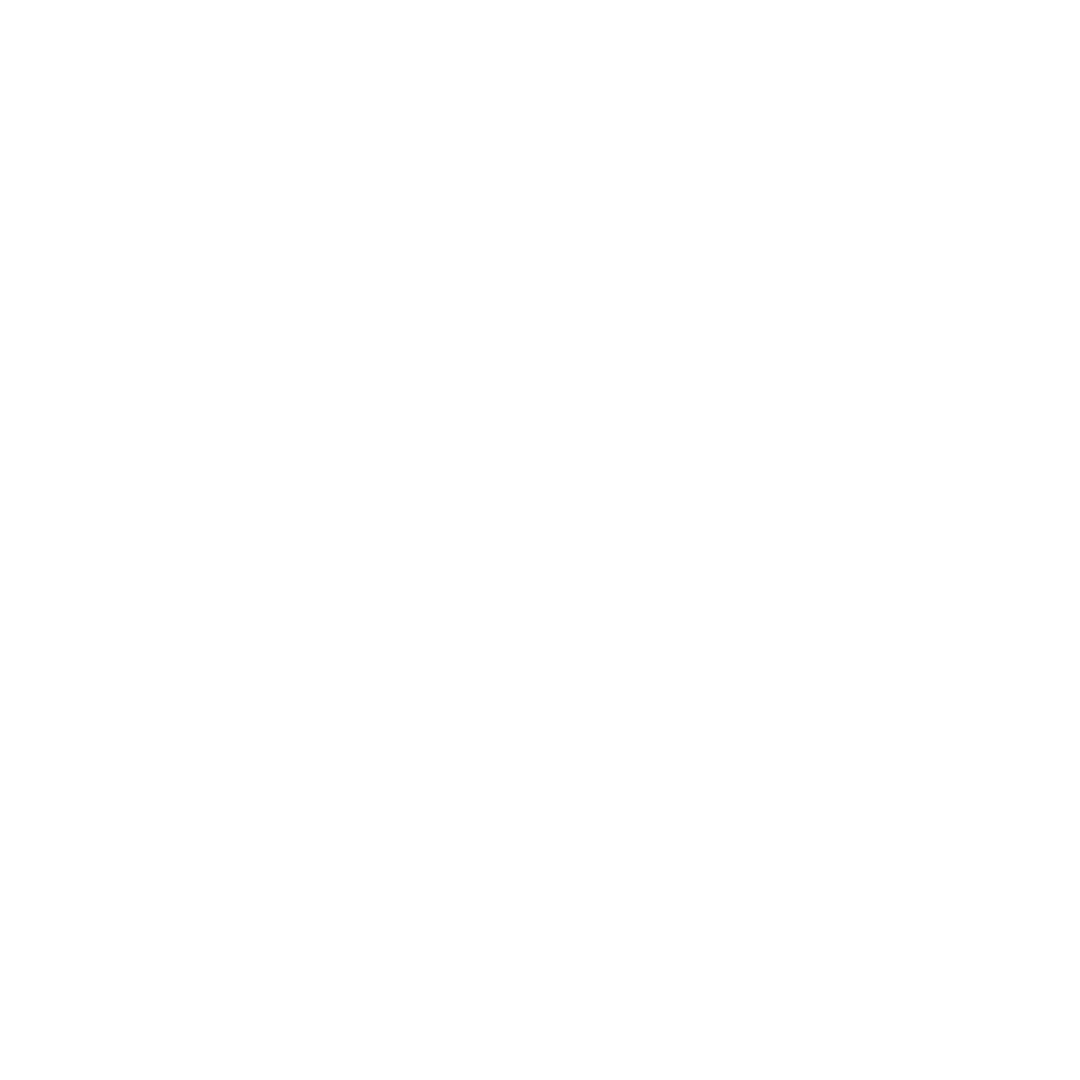 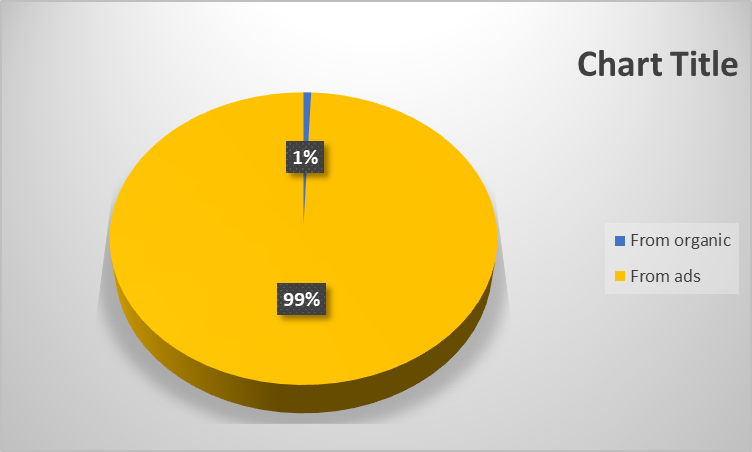 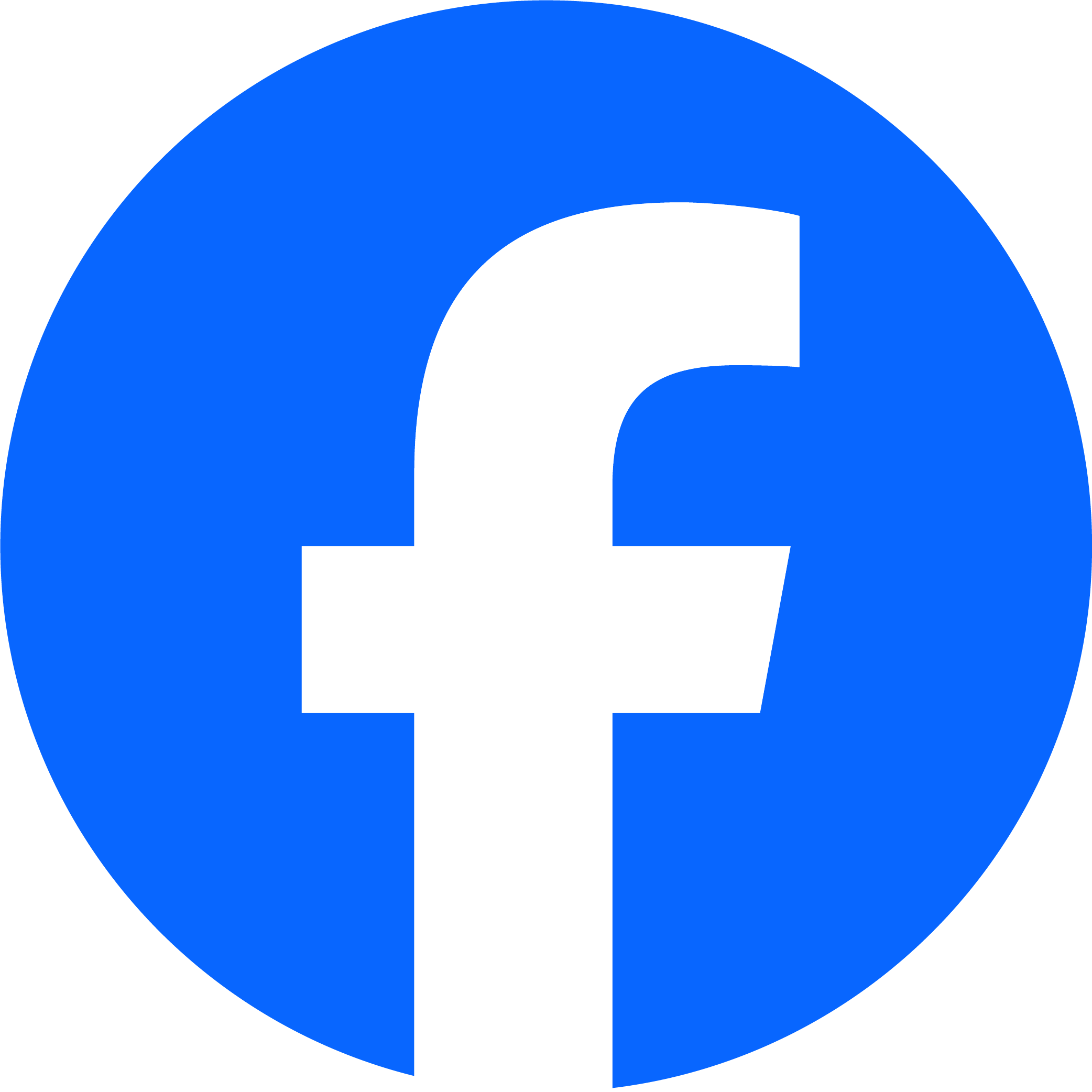 Facebook
Reach breakdown
Organic
Ads
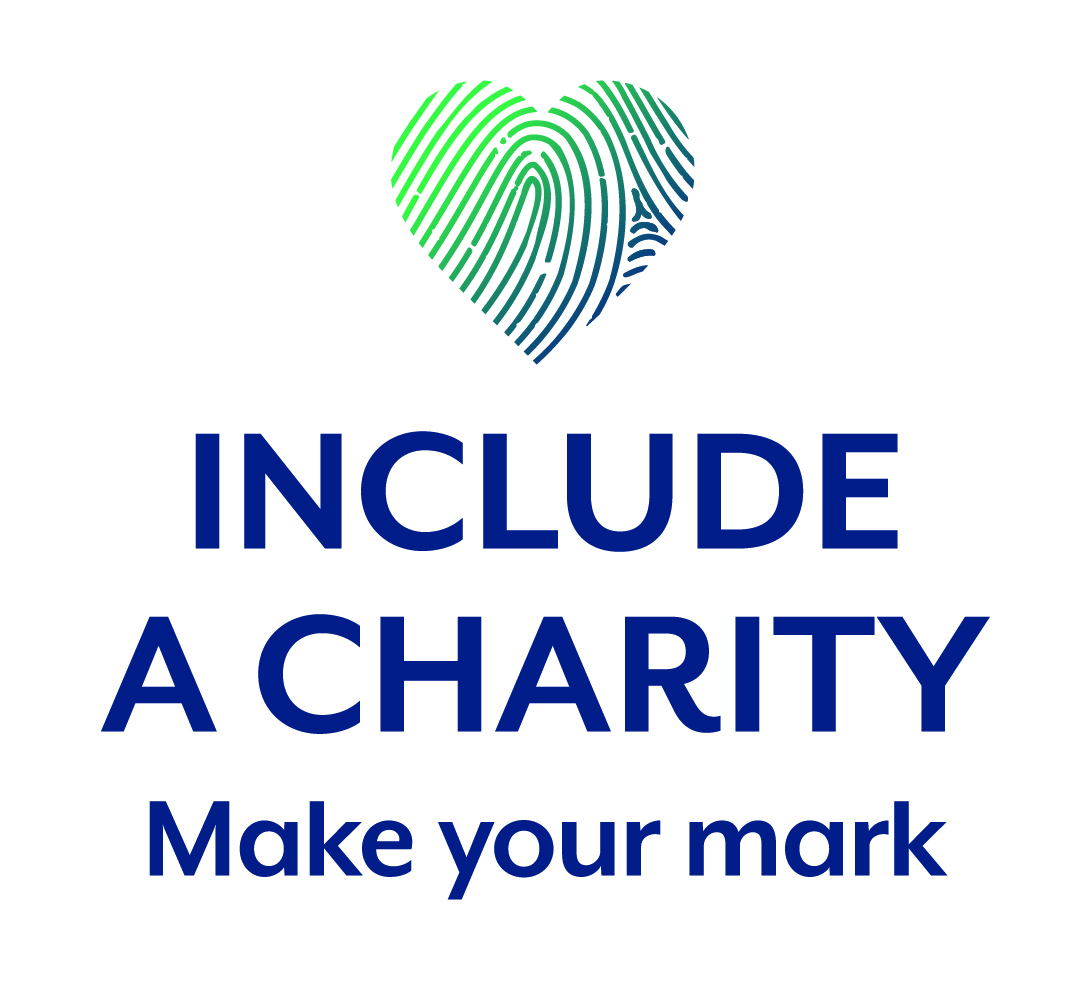 Impact of Facebook ads
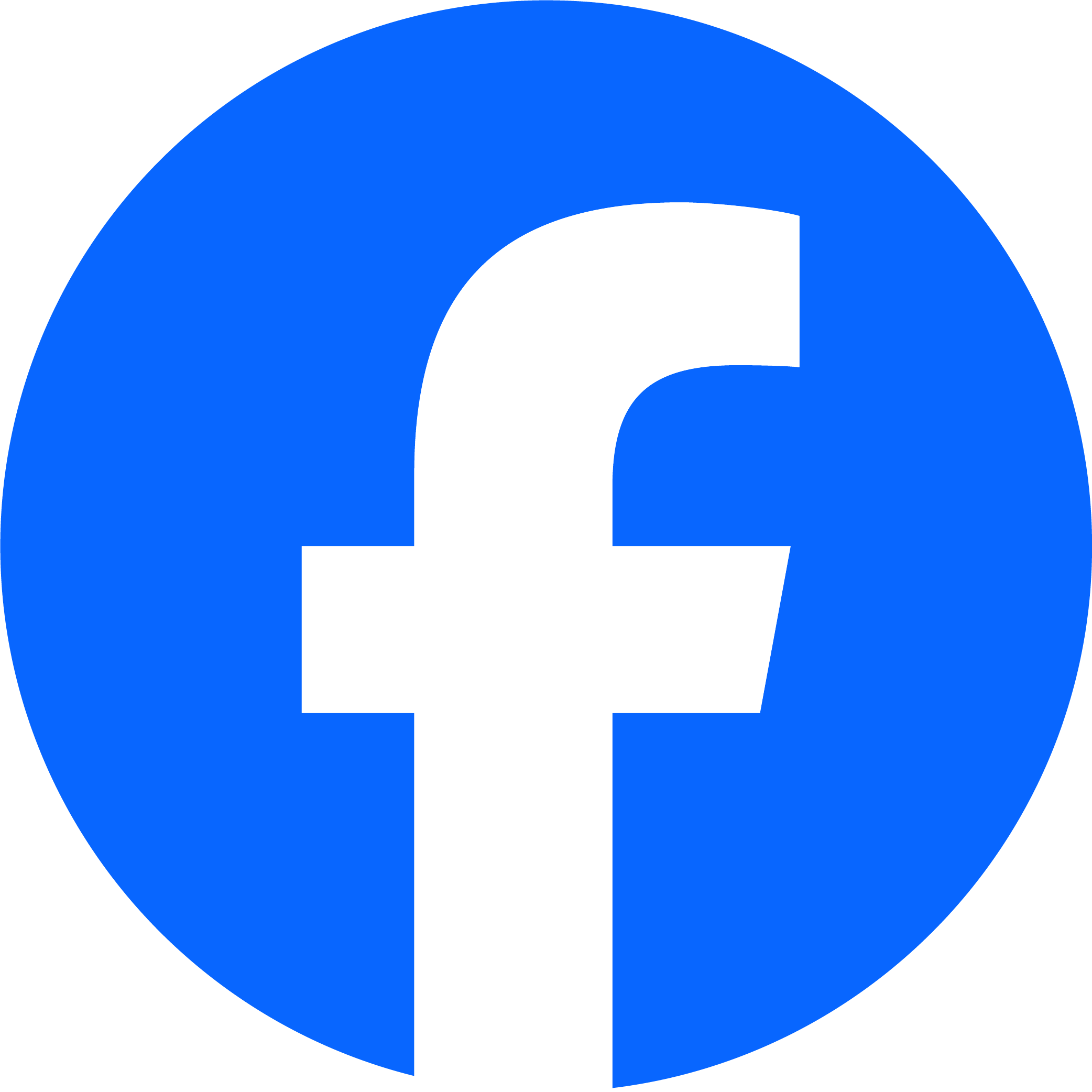 IAC Week sponsored posts
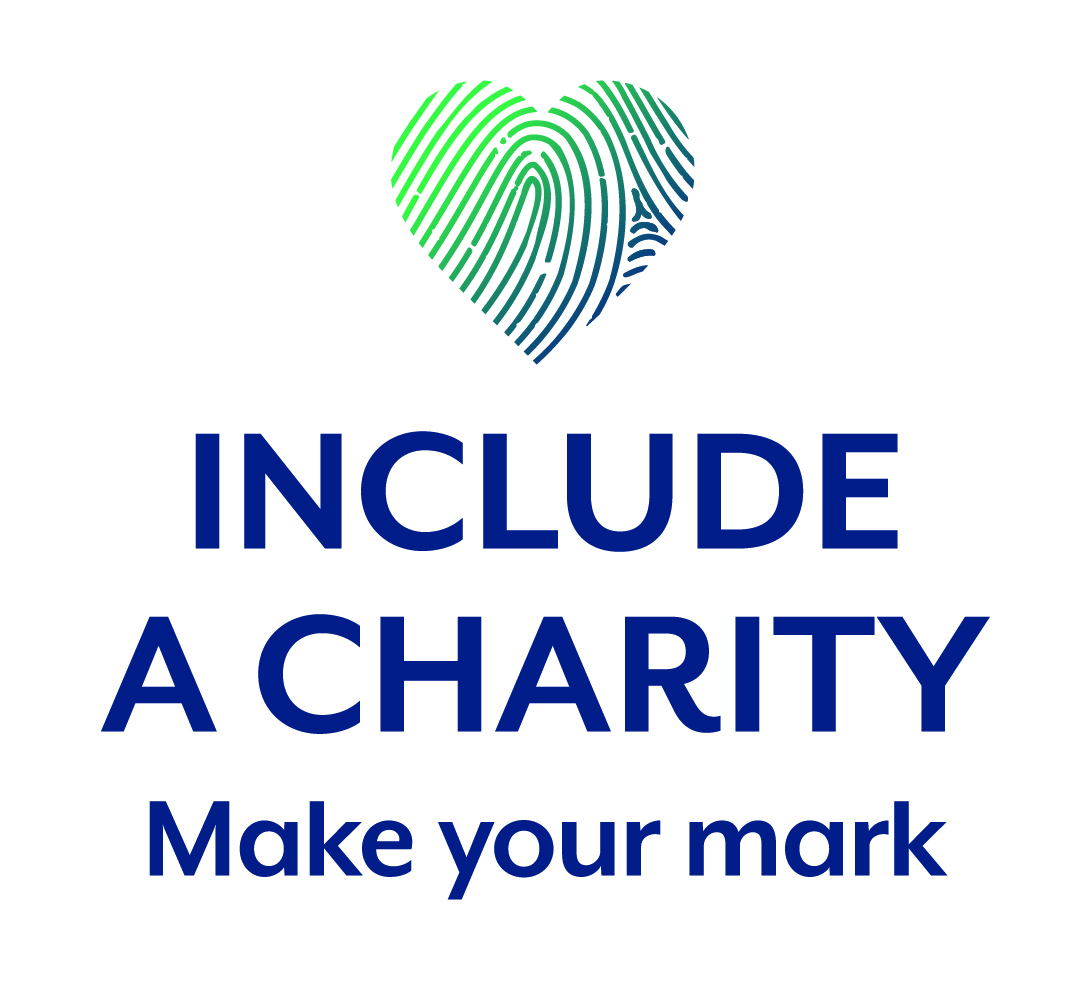 Jan 2024 blog campaign
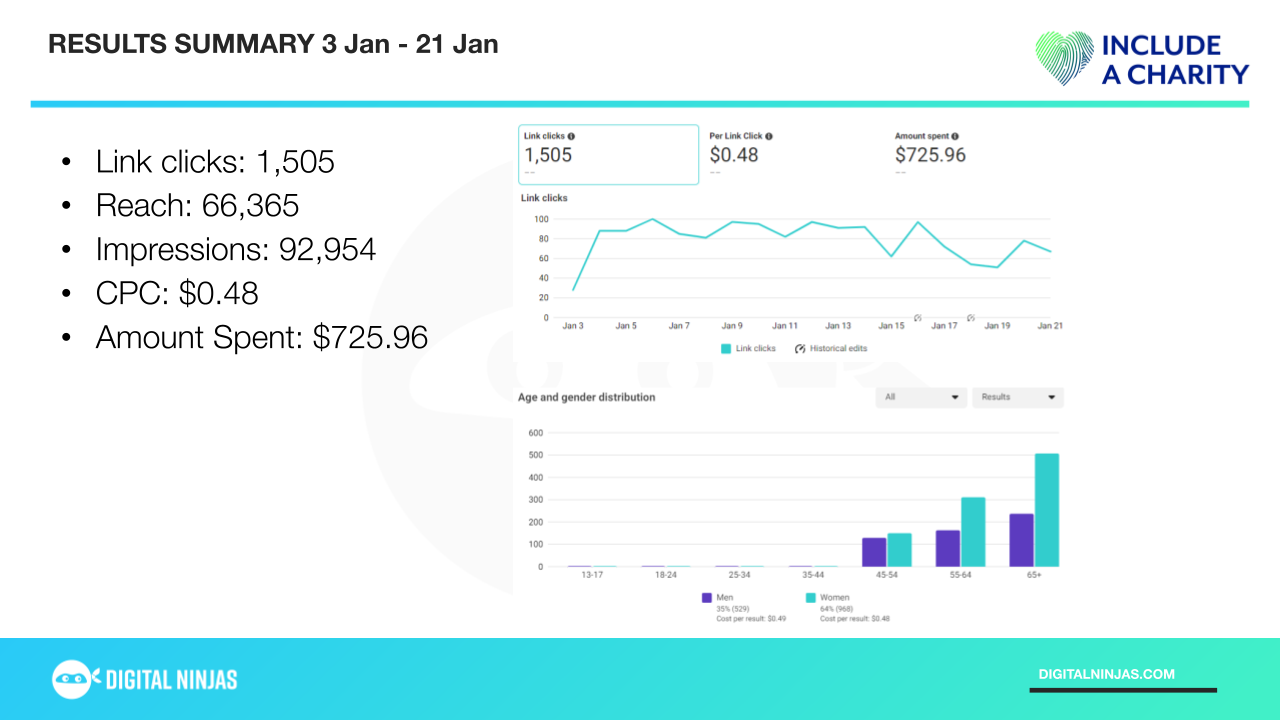 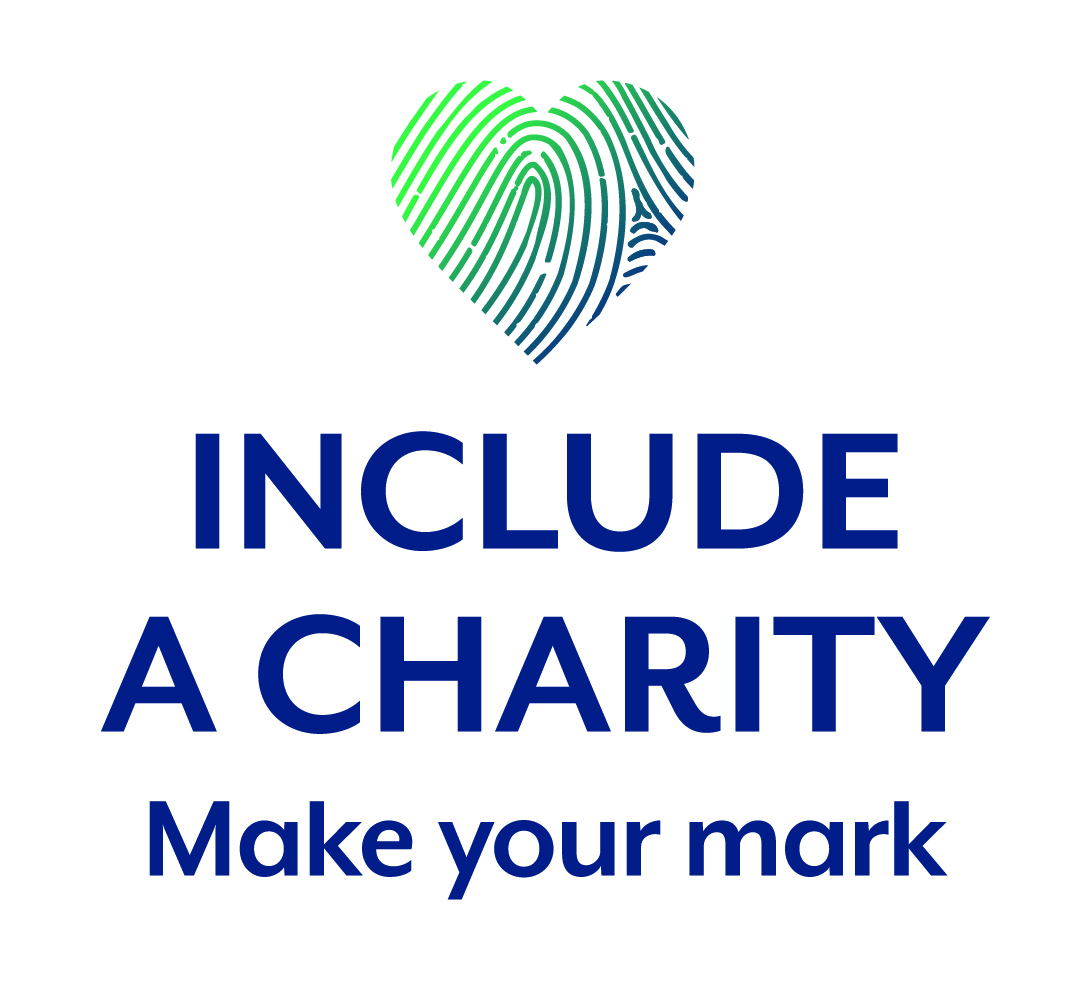 Jan 2024 blog campaign
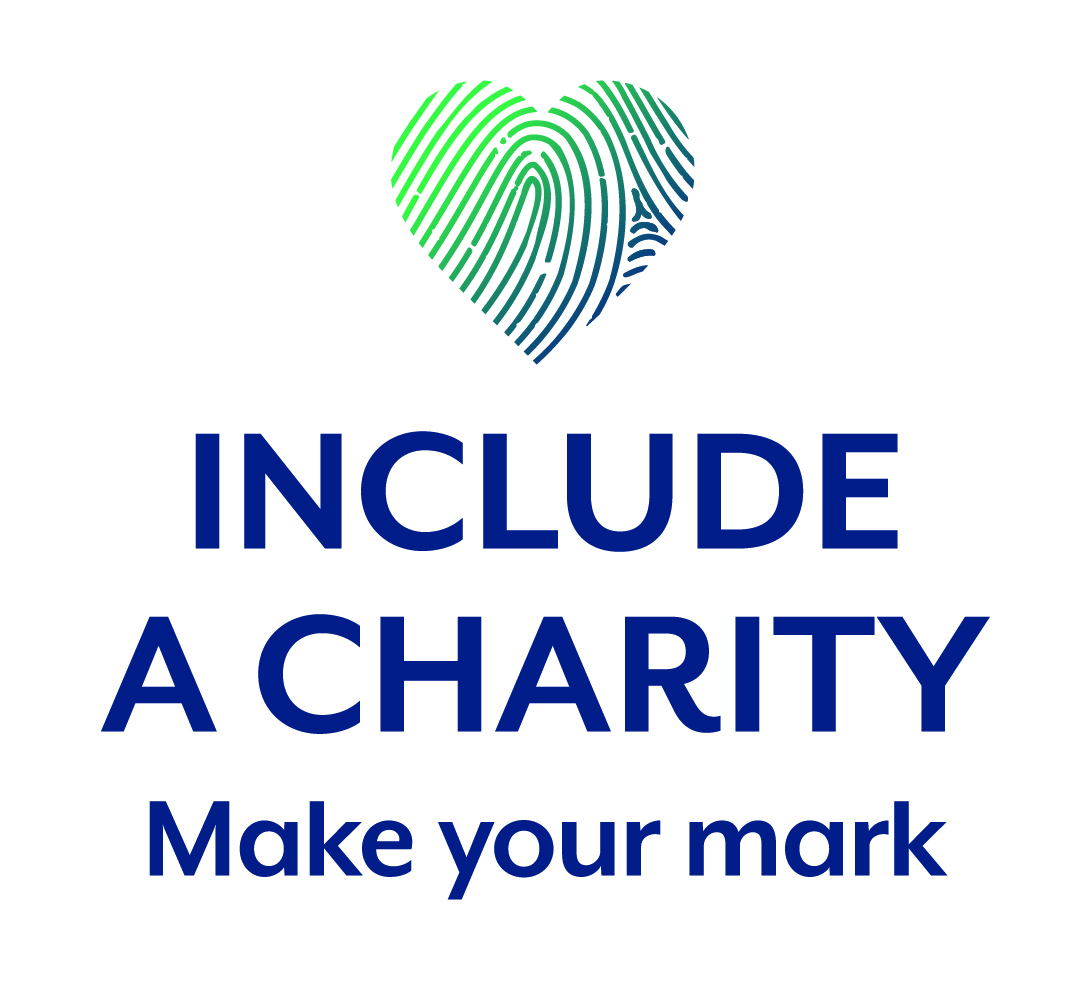 Jan 2024 blog campaign
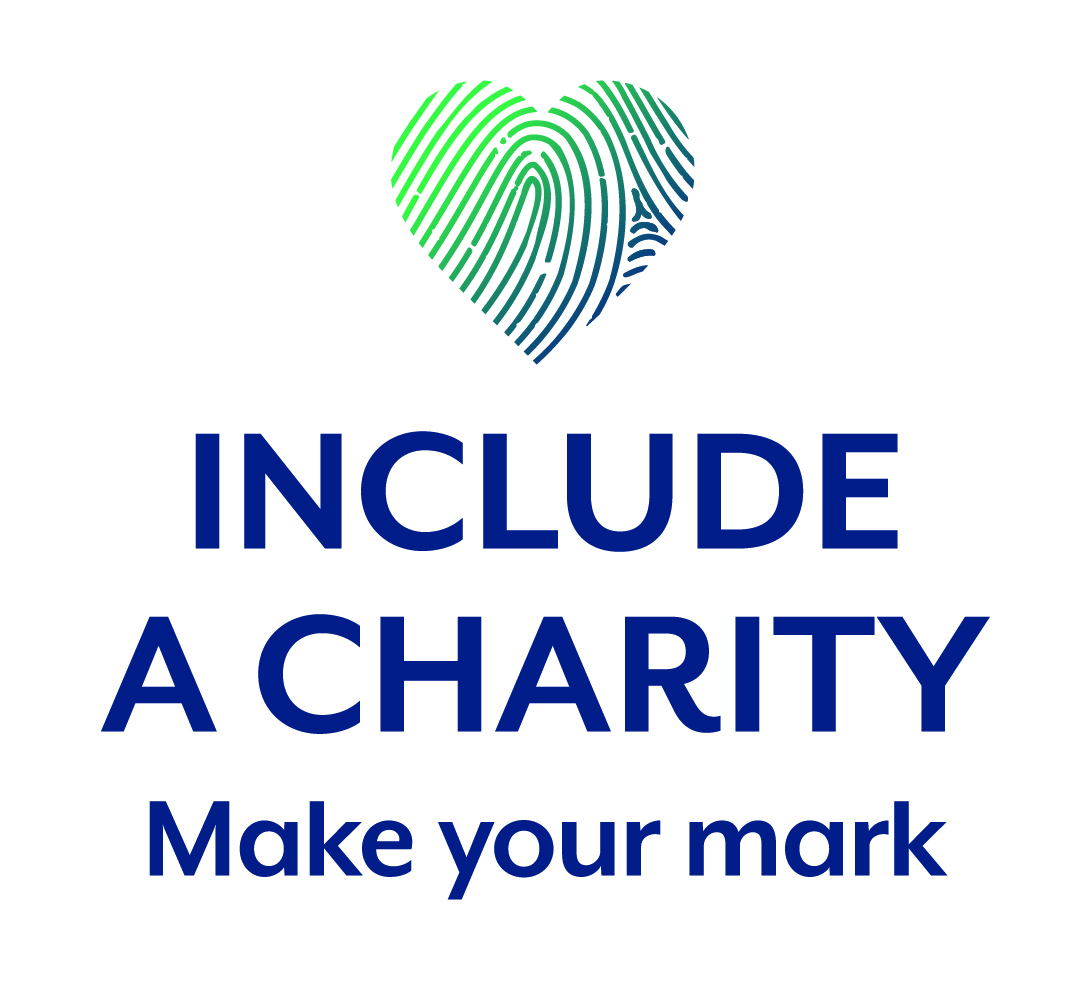 IAC Website — 2023 (April – present)
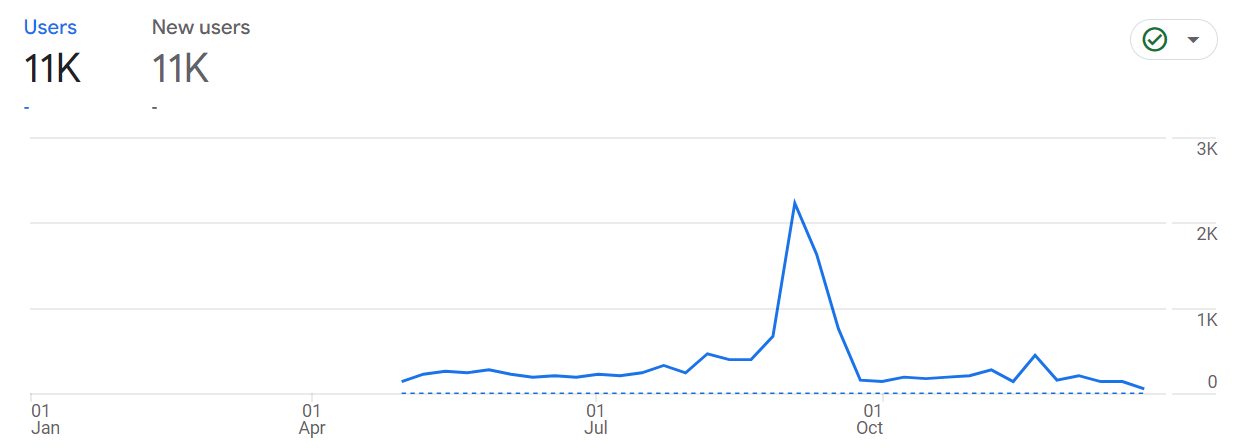 As e
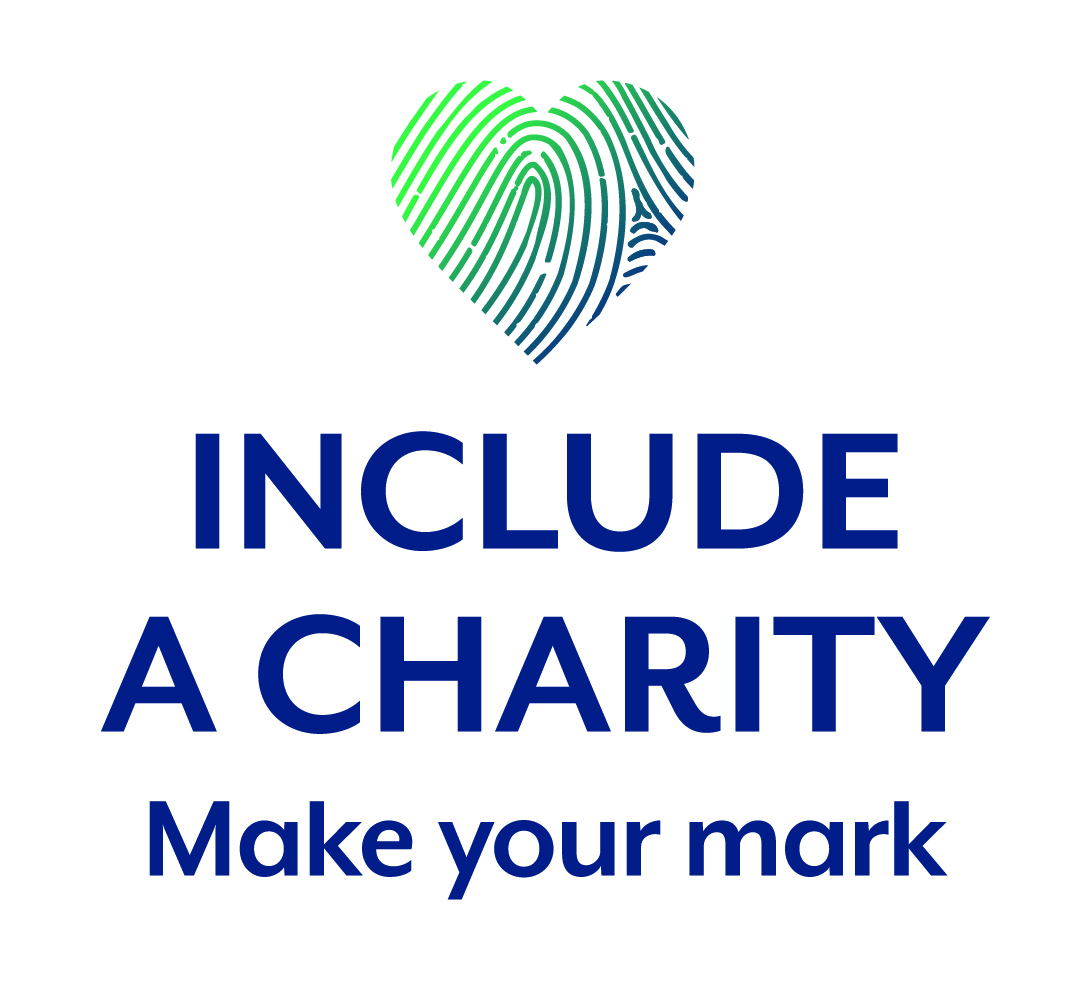 IAC Website — 2023
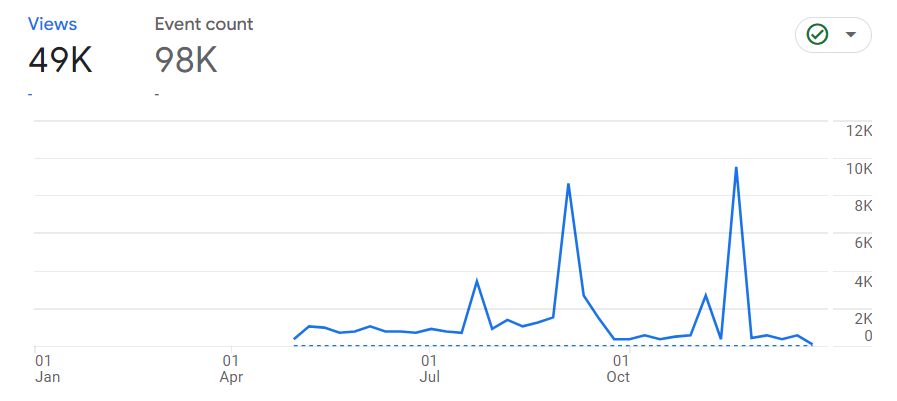 As e
Events include page views, link and email clicks, file downloads and scrolls
Blog post
IAC Week
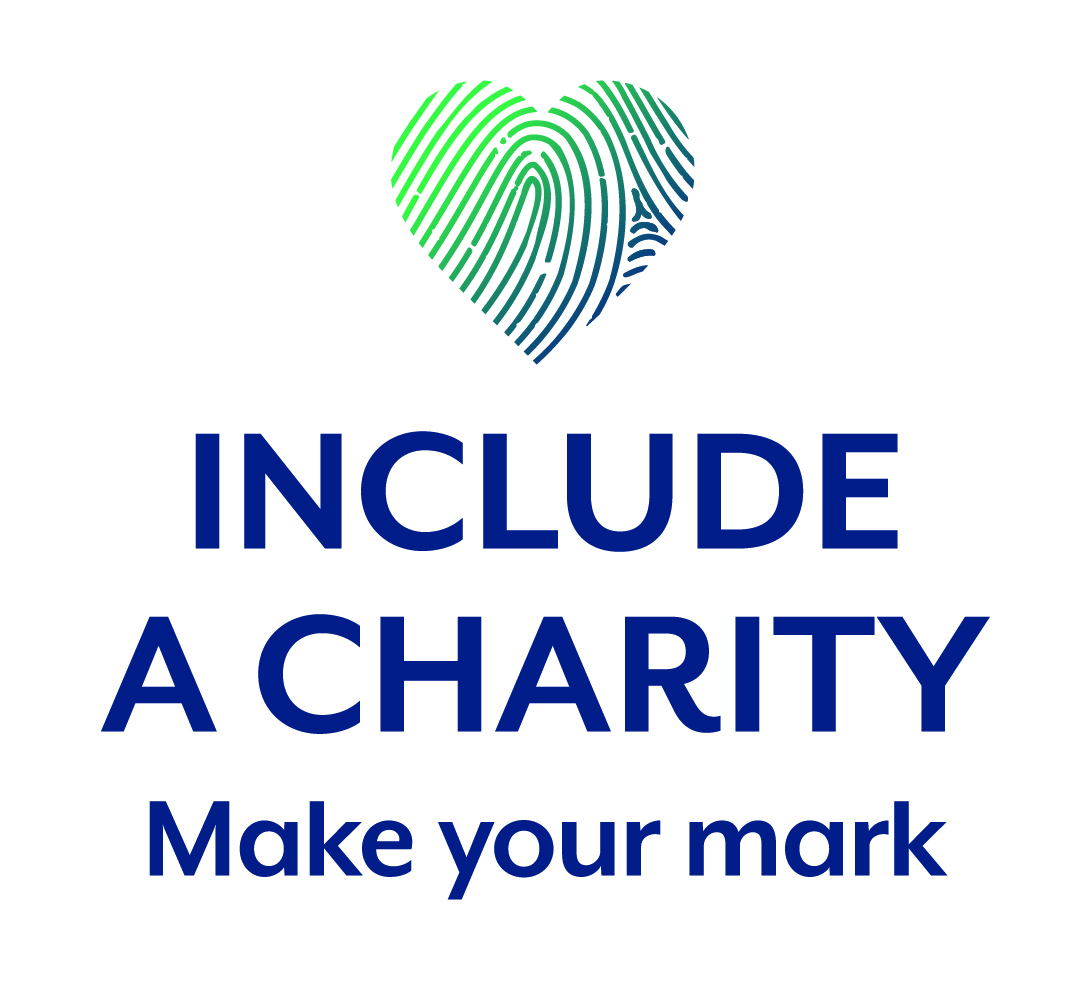 IAC Website – 2023 statistics
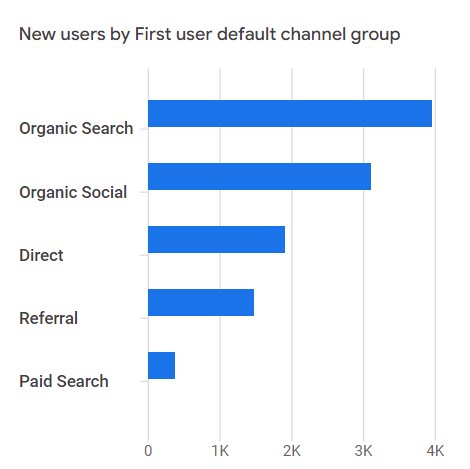 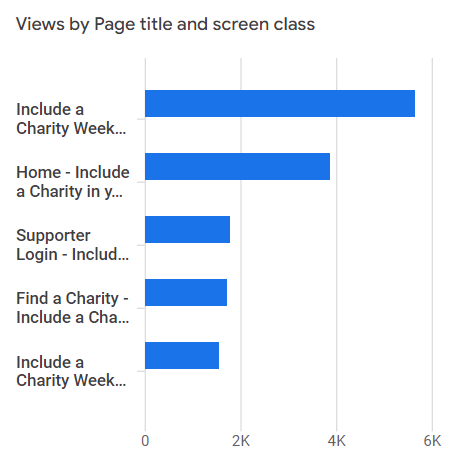 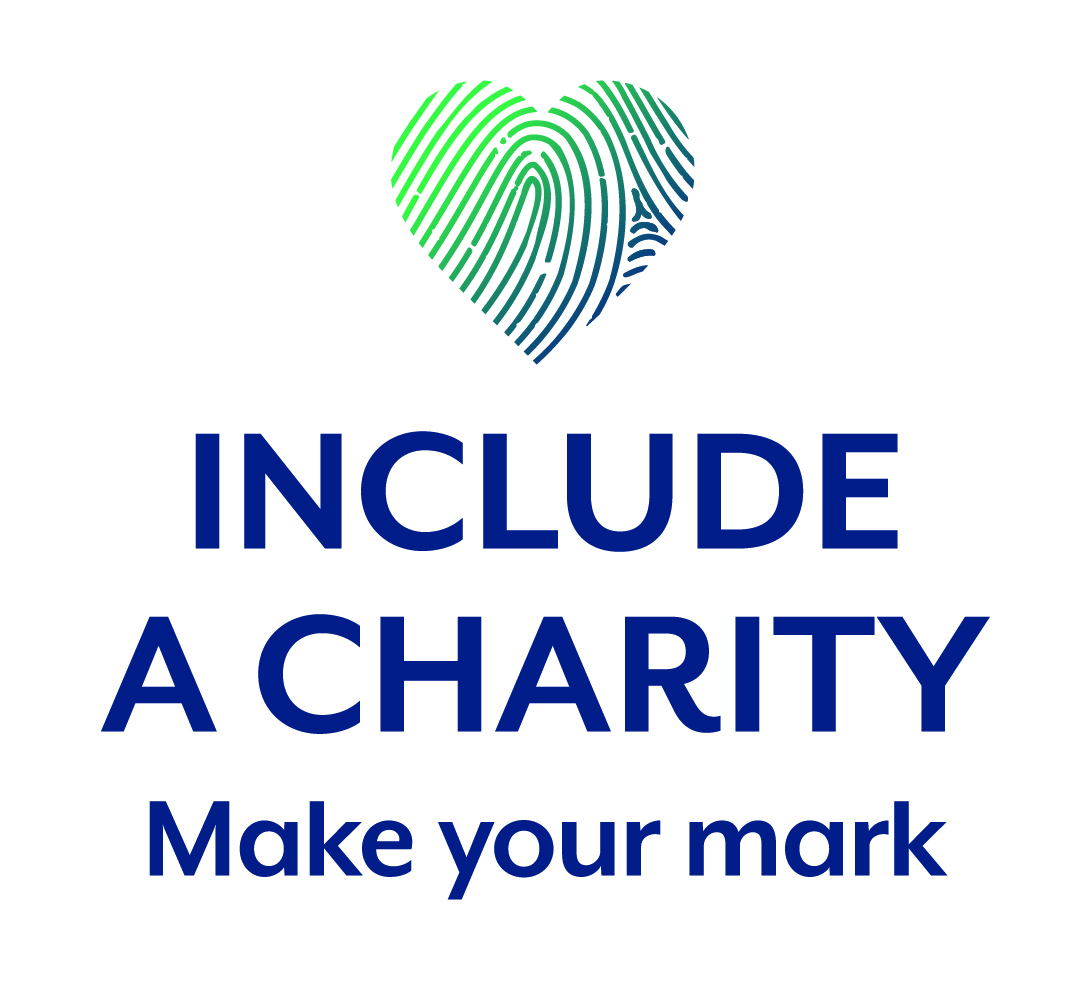 Event attendees
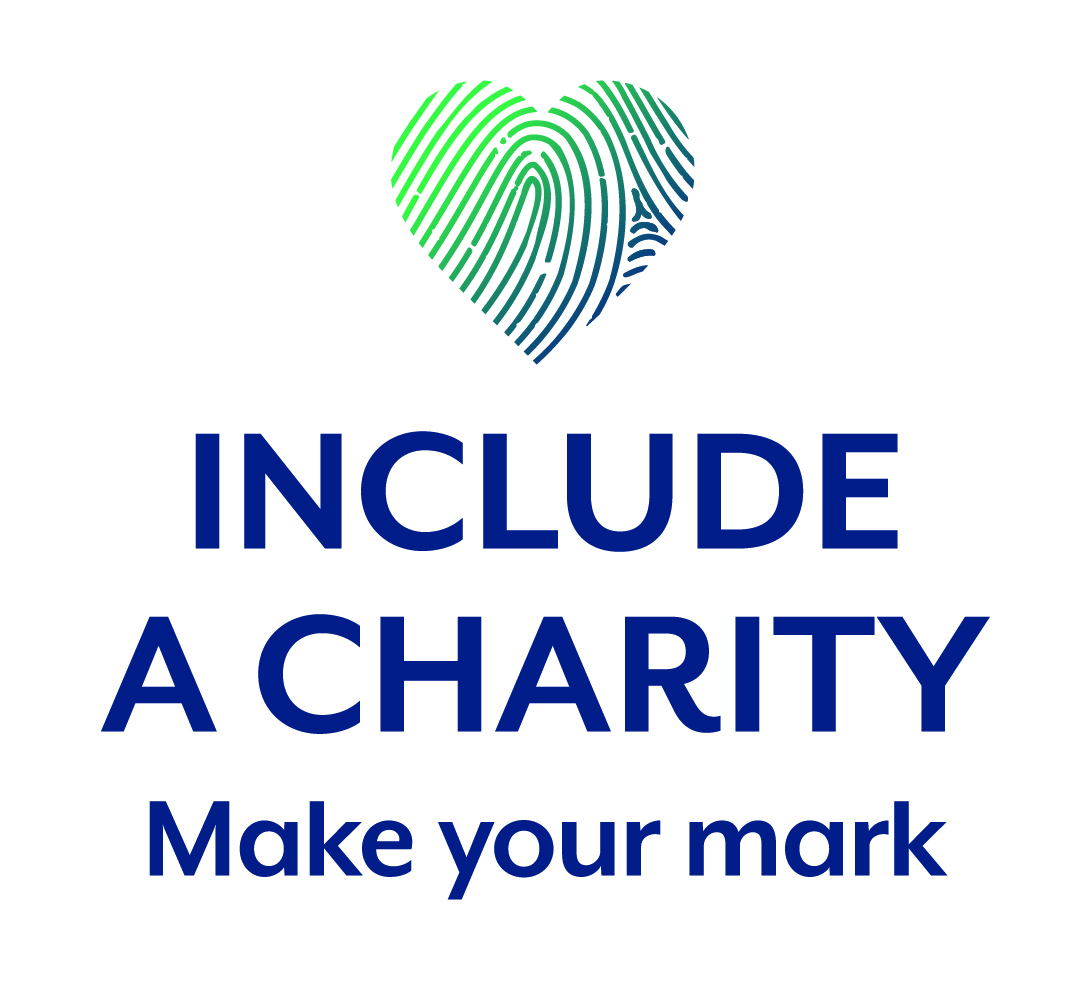